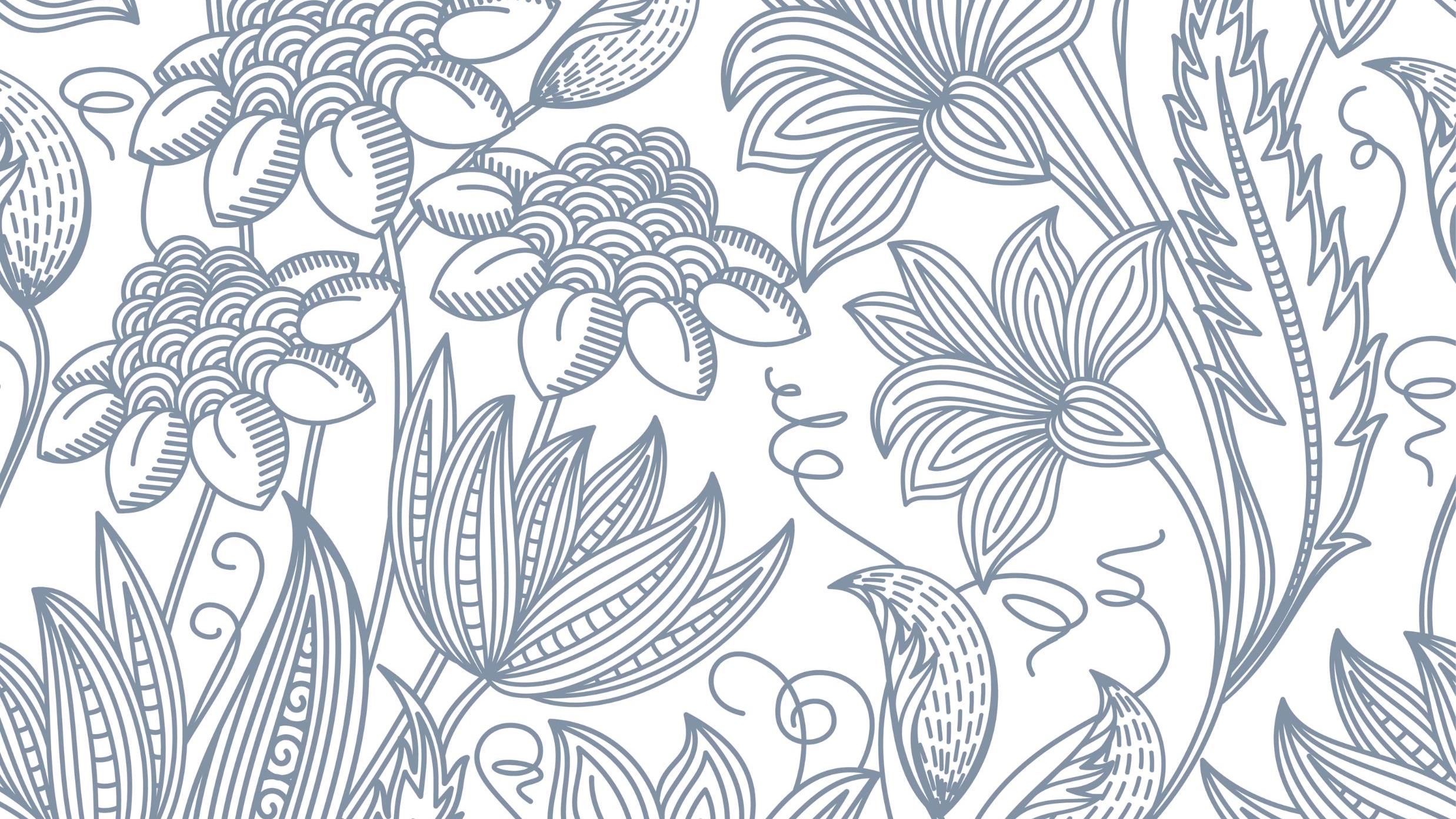 THE GROWN UP’S GUIDE TO TEENAGE HUMANS
Parent Book Club*October 20, 2021
Three Sections of this Book
Three Sections of this Book—In This Session
MINDSET
TEENS NEED MORE THAN IT SEEMS
Lap bar analogy
Teenagers will test to see if you, like a roller coaster lap bar, will hold
What teenagers want the most…
Enough quality time with their parents!
Is this surprising to us?  Why or why not?
What parents are most concerned about…
Outside threats (drugs, alcohol, social media threats, etc.)
Sometimes parents’ concerns about outside threats can limit quality time with teens
Why do some young people become successful, contributing adults and some don’t?
Search Institute
40 assets
Positive environments +
Positive character traits =
Success
What adults do to help teens being successful…
Encourage your teen
Show up for your teen
Garner respect from teen
Make it clear you are there for your teen
Push your teen to do more than they think they can do
Time
Adults spend two-thirds less time with children as teenagers than as young children
Teenagers benefit from more time, not less time
Kids get 57 minutes per day with Mom and Dad
Teens get 20 minutes per day with Mom and Dad
Showing Up…What it Looks Like
Initially, expect apathy, one-word responses, eye-rolling, moodiness 
Showing up takes practices
How to Show Up…
Schedule one-on-one time
Do NOT cancel—this is worse than not meeting at all
Make it fun
Expect it to be difficult
PHASES OF TEENAGE HUMAN
AGES 12-14
Teen’s Focus at this Stage = Identity
This means they need opportunities for self-discovery
Adult’s Role at this Stage
Highlight emerging strengths
TROUBLESHOOTING COMMON TEENAGE CHALLENGES
GETTING THEM TO TAKE OWNERSHIP & APOLOGIZE / WHAT TO DO WHEN THEY BLOW YOUR TRUST
Getting Them to Take Ownership & Apologize
Choose one of the five steps on pgs. 102-104
How realistic is this step?  Why would this be easy?  Why would this be difficult?
What to Do When They Blow Your Trust
Choose one of the six steps on pgs. 111-113
How realistic is this step?  Why would this be easy?  Why would this be difficult?
Quote
“We need to be the kind of adults who help teenagers achieve as much of their potential as they possibly can.  We need to protect the fragile nature of their giftedness, and provide environments and spaces where teens can flourish.”